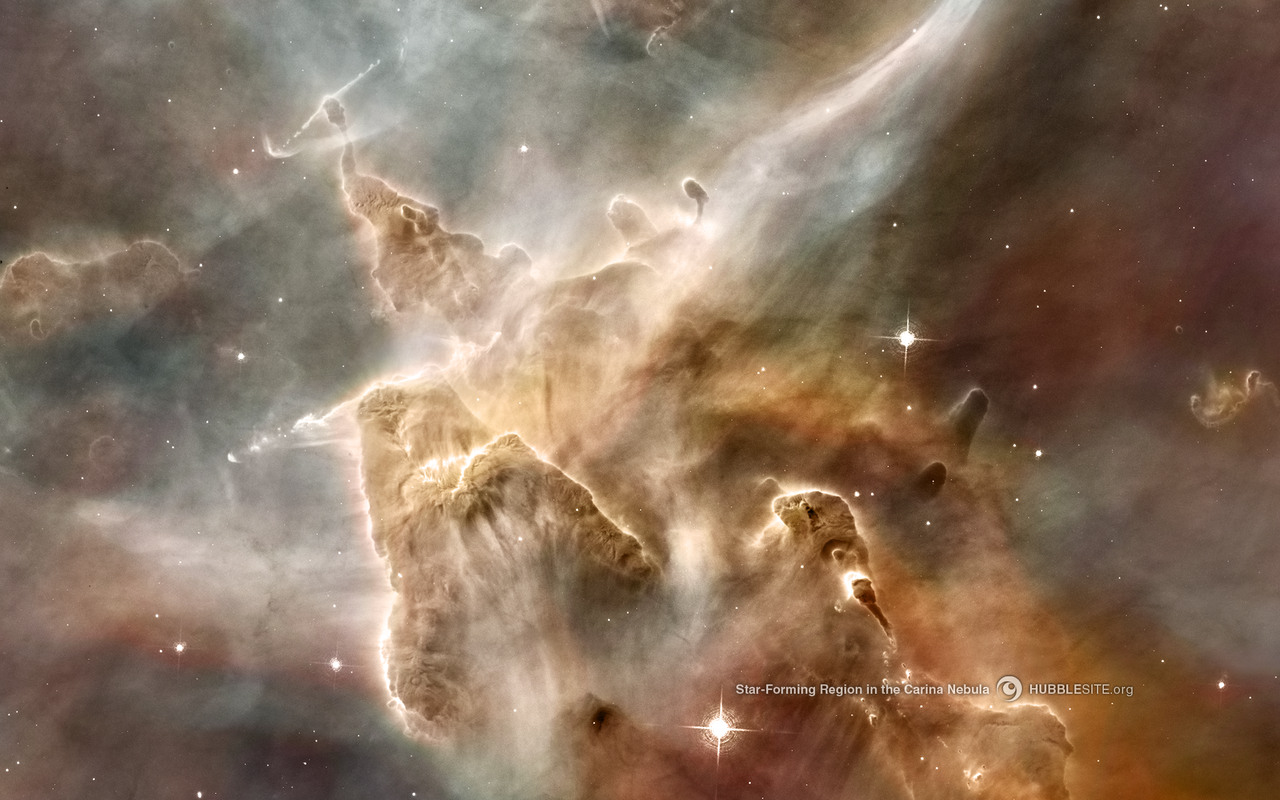 宇宙の不思議　〜大人のための自然科学入門〜
2012年6月15日 宇治市生涯学習センター
第一回：私たちはどこから来たのか〜宇宙の歴史と生命の誕生〜
磯部洋明
京都大学宇宙総合学研究ユニット
我々はどこから来たのか？
我々は何者か？
我々はどこに行くのか？
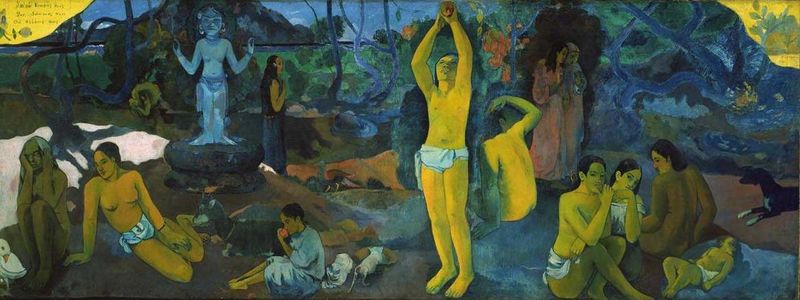 Paul Gauguin, ボストン美術館所蔵
講座の概要
１回目「私たちはどこから来たのか〜宇宙の歴史と生命の誕生〜」
宇宙の歴史、太陽系と地球の誕生、生命の発生と進化の話をします
２回目「私たちはどこにいるのか～太陽と地球の関係～」
地球・人類と宇宙の関わり、特に太陽活動と地球環境や宇宙天気予報の話をします
３回目「私たちはどこへ行くのか～人類と宇宙の未来～」
人類が宇宙へ進出してゆく時代の文化・社会的問題、科学と社会の関係、そして最後に宇宙と地球の長期的な未来についてお話します
講座を通して得て頂きたいこと
宇宙、科学の面白さ、未知の世界があることのわくわく感を感じる

私たちが「変化する世界」に生きていることを実感する

宇宙という視点を通して、環境、生命、社会、倫理などについて「違った見方」をしてみる
質問
日本という国はいつまで続くと思いますか？

地球はいつか終わりを迎えることは知っていますか？

この宇宙に終わりはあると思いますか？
[Speaker Notes: a2た]
今日の内容
わたしたちの宇宙はどんなところ？

宇宙はどのようにして始まったか？

終わりはあるのか？
[Speaker Notes: z0]
まずは宇宙旅行へ
国立天文台が作成したソフトウェア”mitaka”を使って、
宇宙がどんなところか見てみましょう。
mitakaは以下のホームページからダウンロードできます。
http://4d2u.nao.ac.jp/html/program/mitaka/
宇宙は膨張している！？
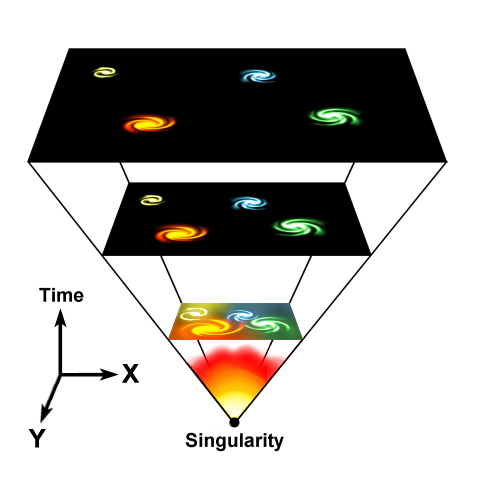 観測的発見：遠くの銀河ほど（太陽系から）速く遠ざかっている(E. Hubble, 1920年代)

ということは昔は今より小さかった
＝＞宇宙には始まりがあった！
From Wikipedia Commons
[Speaker Notes: a1ちわ]
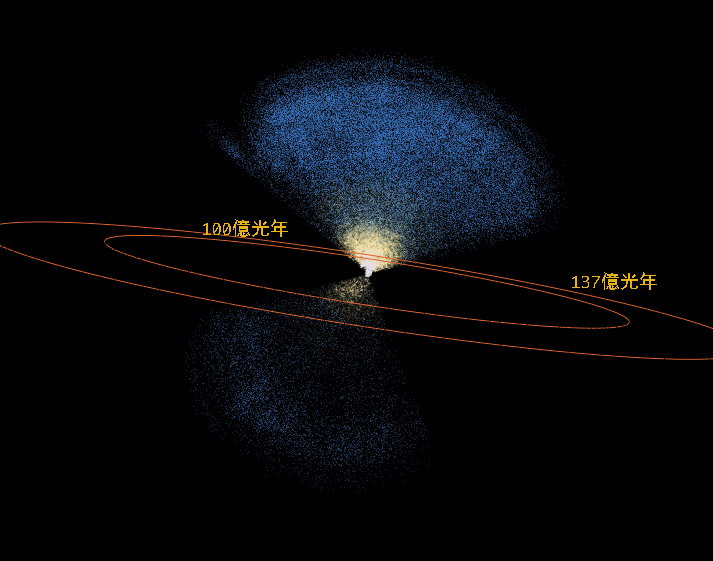 宇宙に端はある？
全てのモノ、情報は、光の速度を超えられない。
一つだけ光の速度を超えられるのは、「空間が広がる速さ」。
地球から遠い場所ほど、地球から速く遠ざかっている。
ある地点から先は、地球から光の速さより速く遠ざかっているため、我々は決してそこへ行けないし、そこで起きている情報を得ることはできない。
その距離を地球からみた「観測可能な宇宙」の果てということはできる
その先には....
[Speaker Notes: b3ちわ]
ビッグバン宇宙論
現在宇宙は膨張している

つまり昔の宇宙は今より小さかった。

ずっとさかのぼるとほとんど一点になる。宇宙は超高温高圧の状態から生まれた... ビッグバン（ジョージ・ガモフ 1948）

膨張速度が分かれば、逆算すれば宇宙の年齢がわかる。

最新の観測結果では、宇宙の年齢は約137億年
[Speaker Notes: a2ち]
宇宙はどのように生まれたのか？〜現在の理解
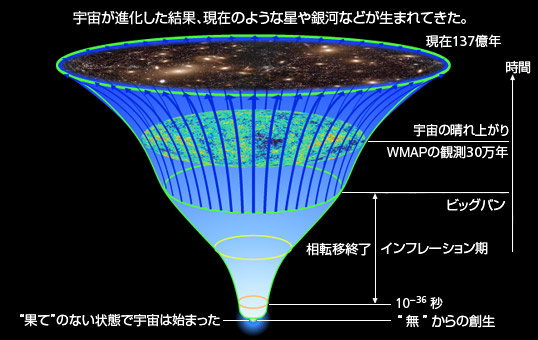 宇宙は「無」から生まれた

「無」のゆらぎが、ある時「真空の相転移」を起こし、急激に広がった（インフレーション）

「真空の相転移」が起きて潜熱が解放されて云々...（難解）
佐藤勝彦先生のHPより
http://utaprc4.phys.s.u-tokyo.ac.jp/~sato/
[Speaker Notes: c3ちわ]
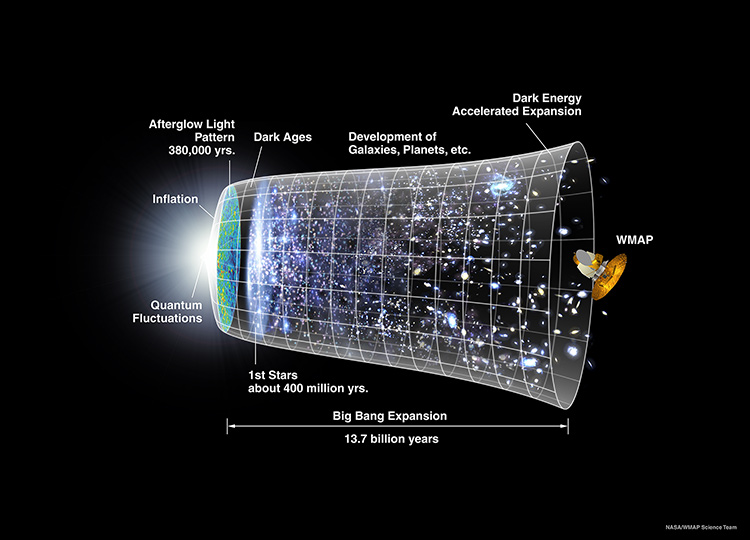 宇宙の歴史
[Speaker Notes: a1ちわ]
ビッグバンの名残：宇宙背景放射
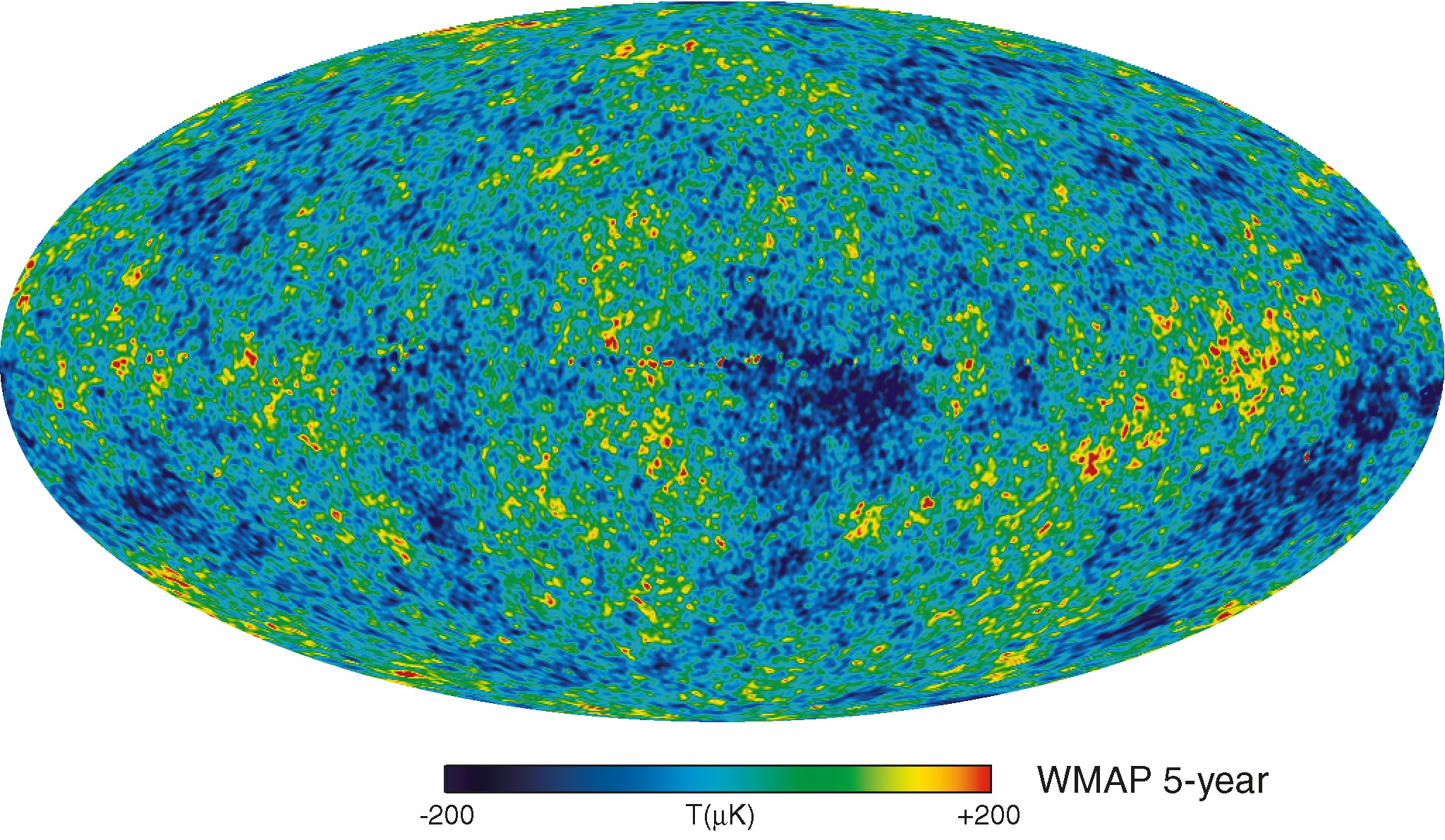 NASA/WMAP
絶対温度で約2.7度（約マイナス270度）に相当する電波が宇宙空間に満ちている
超高温のビッグバンから膨張によって冷えたなごり
[Speaker Notes: c2ちわ]
アインシュタインの一般相対性理論 (A. Einstein, 1916)
アインシュタイン方程式＝時空のゆがみ具合を表す方程式
空間のゆがみ具合　 ＝  宇宙の物質（エネルギー）の分布
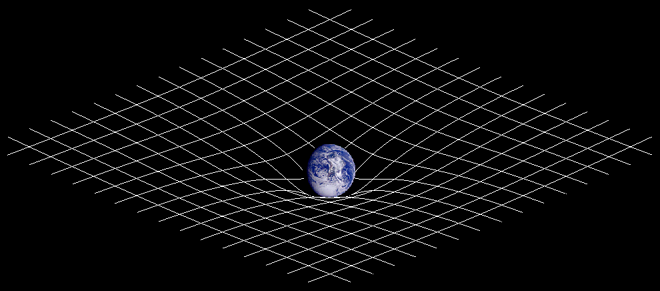 From Wikipedia Commons
一般相対性理論は時空と重力の理論。時空がゆがんでいる＝＞重力を感じる
[Speaker Notes: c3ちわ]
アインシュタインの宇宙項
アインシュタイン方程式を解くと、宇宙は自分自身の重力でつぶれてしまう、という解が出てくる
宇宙は時間的に変化しない、というのが当時の宇宙観。アインシュタインでさえも、「変動する宇宙」という描像を当初受け入れられなかった。
宇宙項
アインシュタインは宇宙をなんとか「静止」させるため、収縮させる引力につりあうような反発力の項（宇宙項）を方程式に付け足した。
  宇宙が実際には静止しておらず、アインシュタインは後に「人生最大の誤りだった」と述べた
[Speaker Notes: c3ち]
地球と生命は、どうして生まれたか？
恒星
太陽のように自ら光る星

ほとんど水素でできている。

エネルギー源は核融合（水爆と同じ）

夜空に見える星はほとんどが恒星
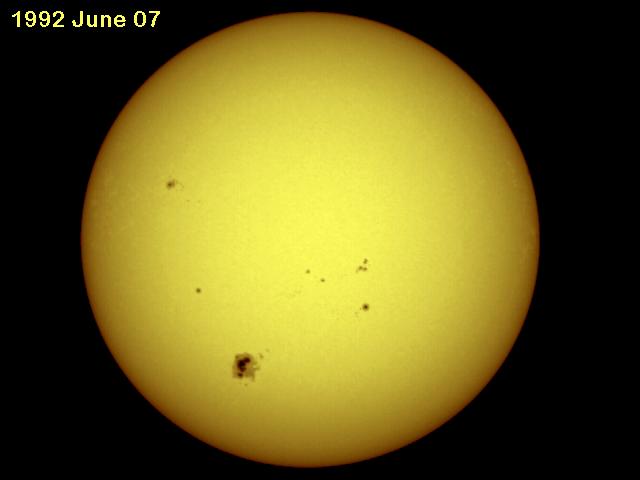 [Speaker Notes: a1ちわ]
惑星
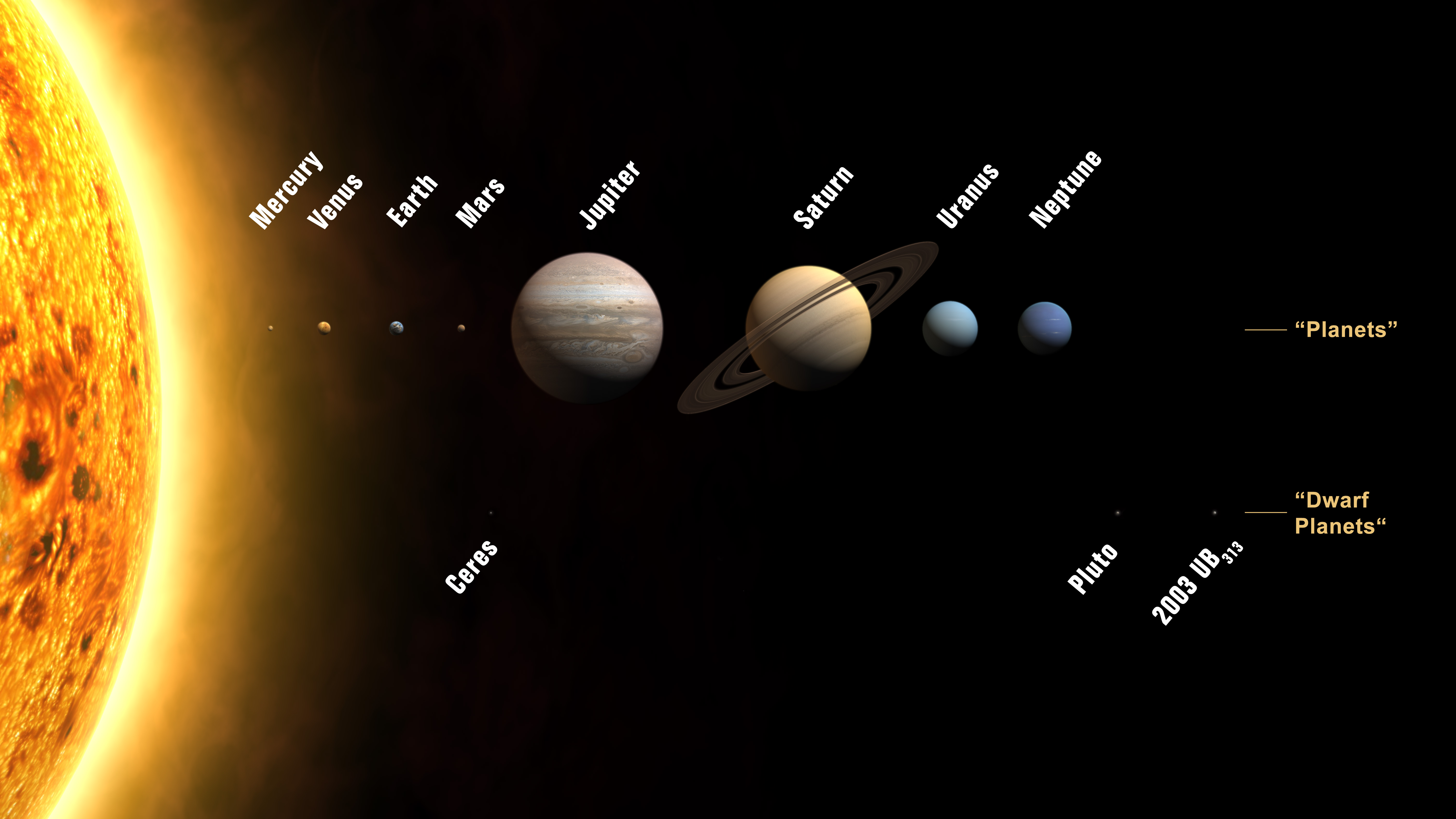 自分では光らず、恒星の周りを回る星
岩石（水、金、地、火）、ガス（木、土）、氷（天、海）などでできている
太陽系以外でも見つかっている（詳細は後日）
[Speaker Notes: a1ちわ]
星の集団
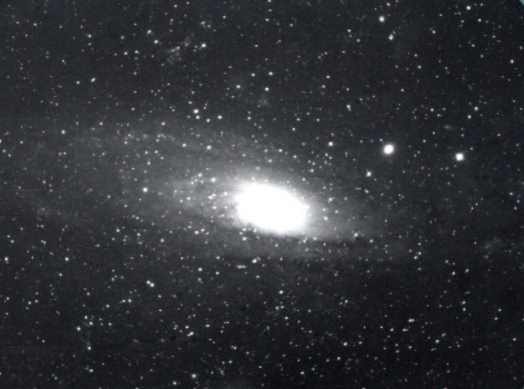 銀河 約1000億個の星の集団
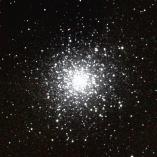 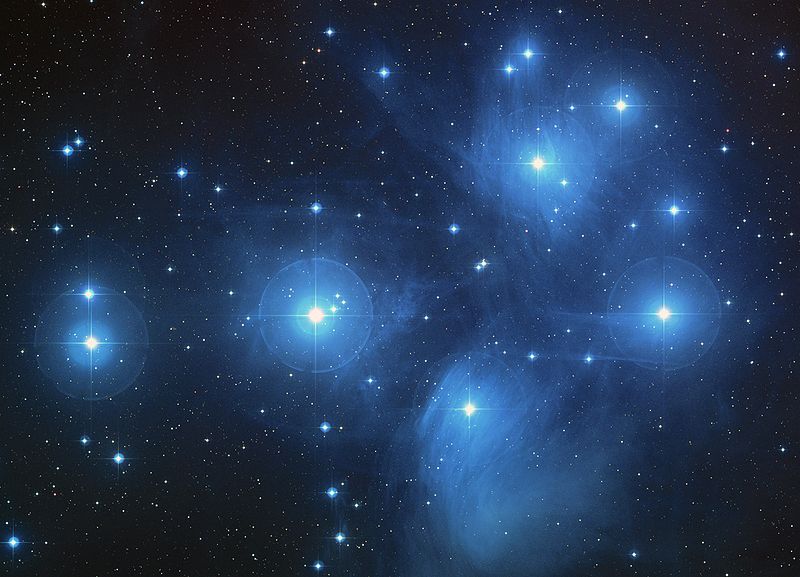 球状星団（数10万個の星の集団）
散開星団（数100程度の星の集団）
[Speaker Notes: c1ちわ]
さまざまな元素
ヘリウム
水素
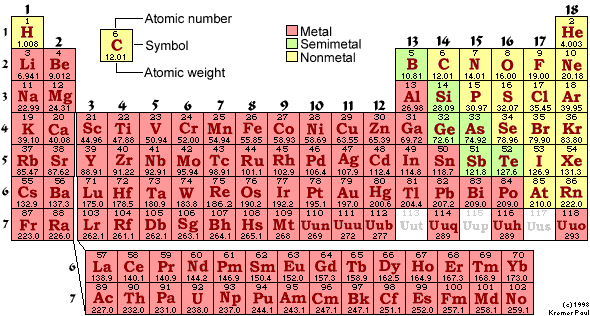 リチ
ウム
[Speaker Notes: a2ち]
宇宙ができた時は、水素（H）とヘリウム(He)とほんのちょっとのリチウム(Li)しかなかった！

地球のような岩石惑星はケイ素Siや鉄Feなどがないとできない

生命を作るには炭素C、酸素O、窒素Nなどがないとできない

これらの「重たい」元素はどこでできたか？
核融合と元素合成
恒星のエネルギー源は核融合

核融合＝軽い原子をくっつけて重い原子を作ること（後日詳述）
水素爆弾や核融合発電の原理も同じ
原子爆弾、原子力発電所は「核分裂」なので注意

星の中で、軽い元素（水素、ヘリウム）から重い元素が作られる
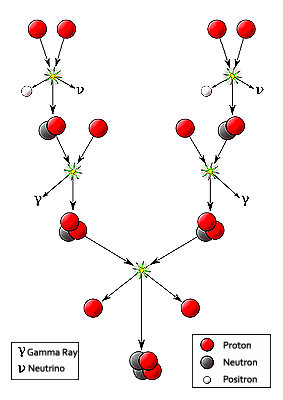 図はhttp://www.ngawhetu.com/Resources/StellarEvolution/index02.htmlから借用
[Speaker Notes: b３ち]
重い元素は全て星の中でできた
宇宙で最初の星は水素とヘリウム（と少しだけリチウム）のみ

星の中で核融合が進み、炭素(C)、酸素（O)などの元素が合成される

鉄より重い元素（金、銀、プラチナ、鉛など）は、超新星爆発の時にできる
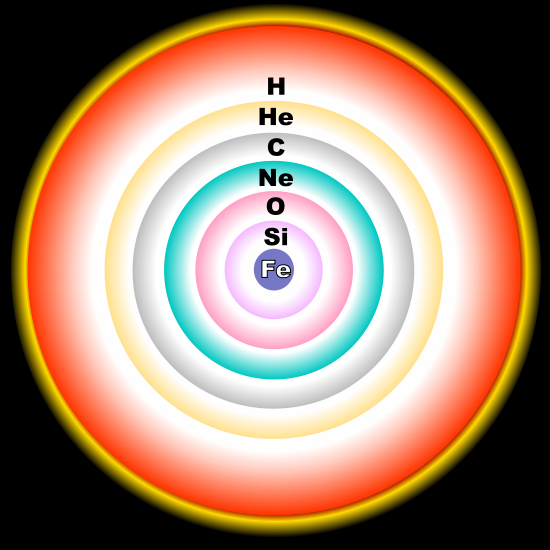 [Speaker Notes: a2ち]
ということは、
みなさんの身体を作っている水素とヘリウム以外の原子（炭素、酸素、窒素、鉄、カルシウム...）は全て、遠い昔、太陽系ができる前にどこかの星の中で作られ、その星が死ぬ時に宇宙にばらまかれたもの。
[Speaker Notes: a1た]
星の誕生
分子雲（銀河の中の、冷たくて濃いガス）が自分自身の重力で収縮を始める
収縮して明るく輝きだす（核融合はまだ）。周囲にガスの塵の円盤ができ、その中から惑星が生まれる
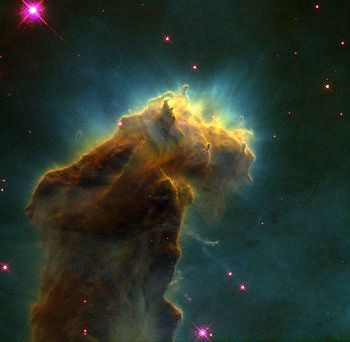 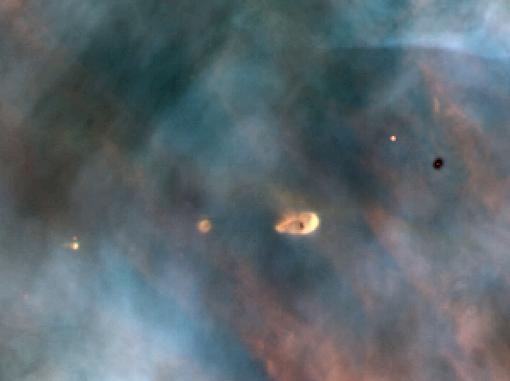 この後中心で水素の核融合が始まると、主系列星になる。
[Speaker Notes: c２ちわ]
星の一生は体重で決まる
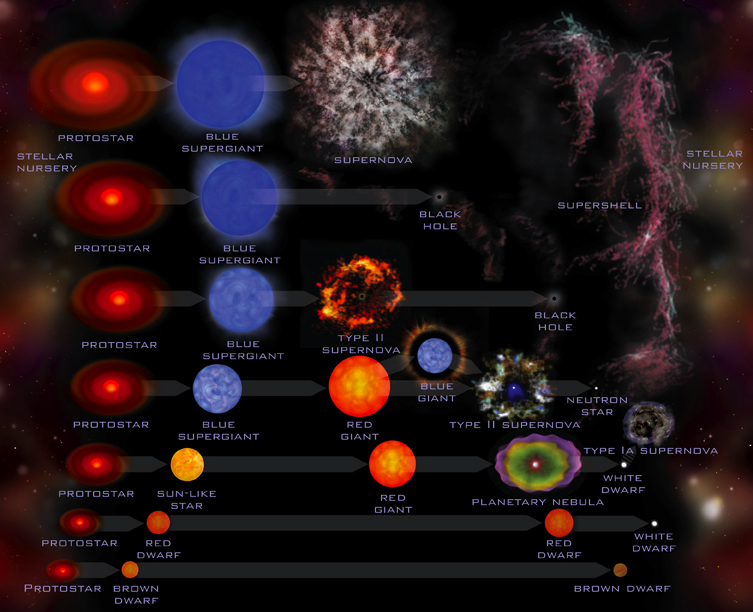 重い星
（寿命〜数百万年）
最後はブラックホール
中性子星
太陽くらい
（寿命〜百億年）
白色矮星
Credit: NASA/CXC/M.Weiss/
[Speaker Notes: c2ちわ]
地球
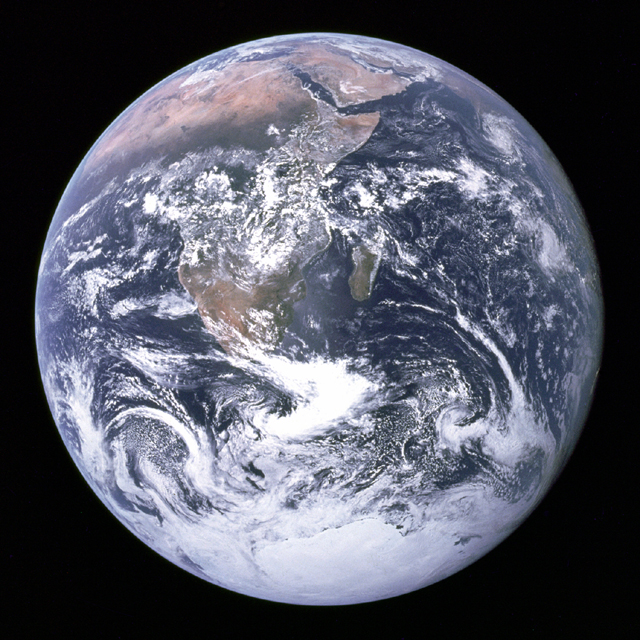 太陽系第三惑星
直径 ~ 13000km
質量 ~ 6×1024 kg
年齢 ~ 45億年
1972年、アポロ17号から撮影
[Speaker Notes: a1ちわ]
中はどうなってる？
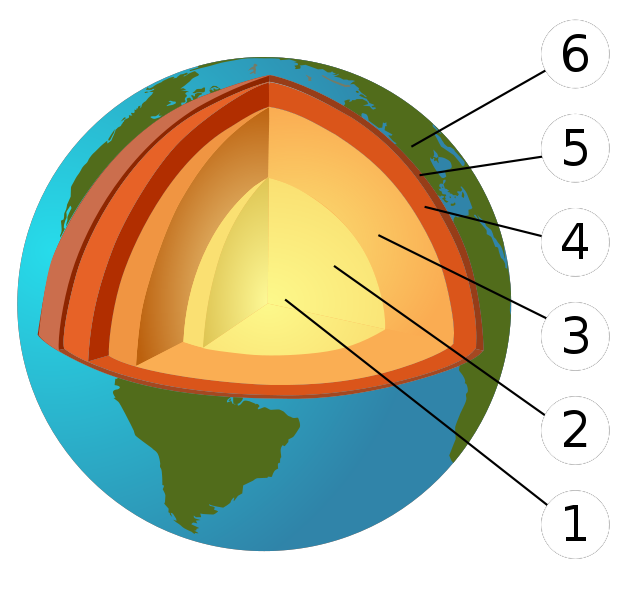 地表

地殻

外部マントル

内部マントル

外核（鉄）

内核（鉄）
[Speaker Notes: b２ちわ]
太陽系と地球の誕生（京都モデル）
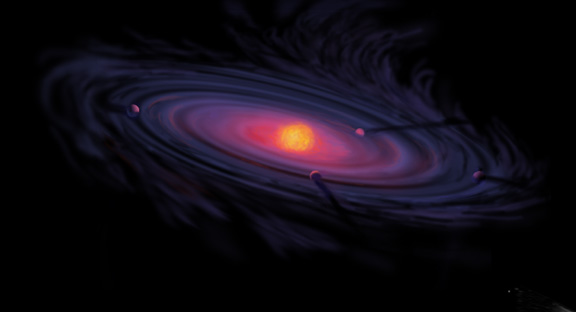 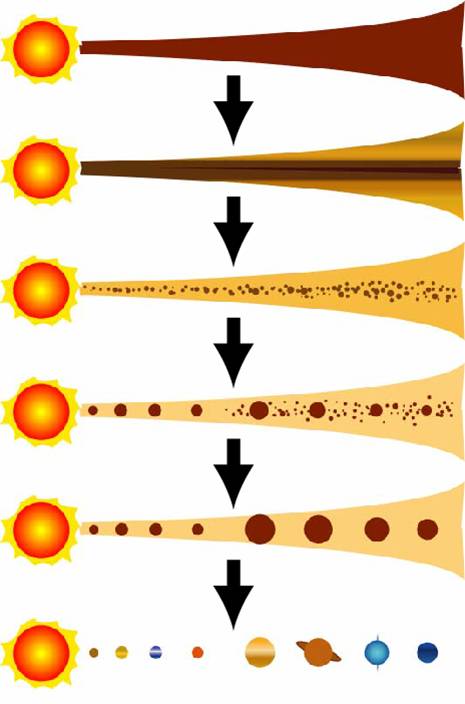 原始太陽の周りにガスとチリの円盤ができる
チリが集まって塊（微惑星）になる
微惑星が衝突を繰り返して地球サイズに成長
[Speaker Notes: c3ちわ]
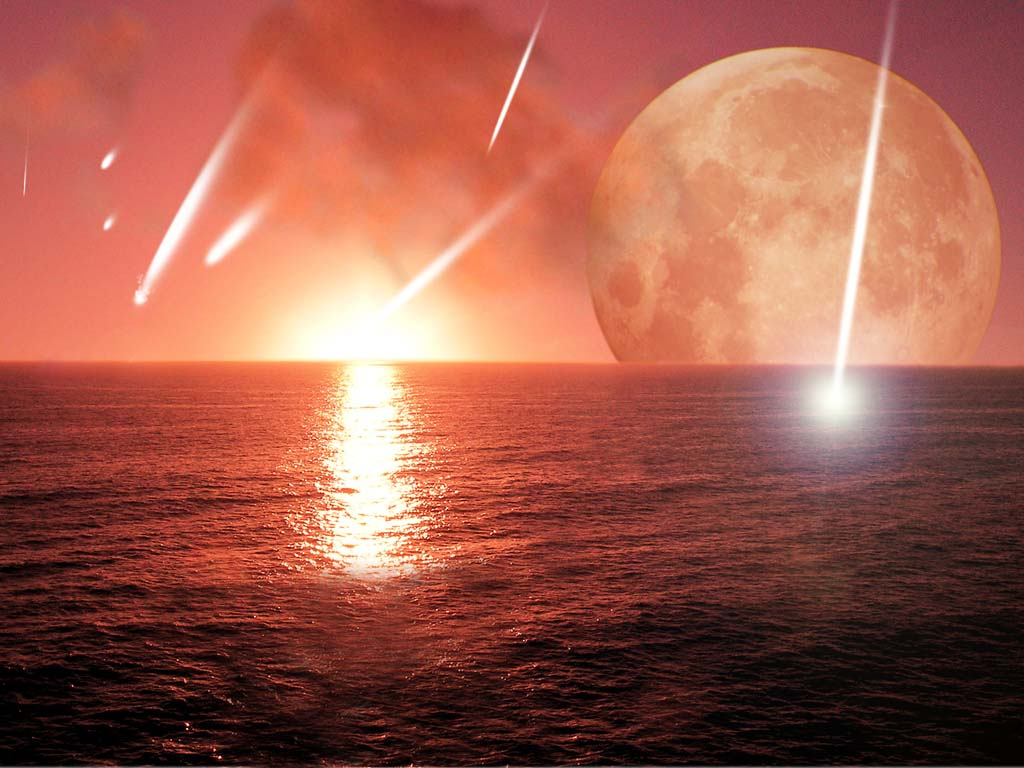 生まれてしばらくの地球はこんな感じ？
David A. Aguilar (CfA)
[Speaker Notes: c1ちわ]
生まれたばかりの地球の構造
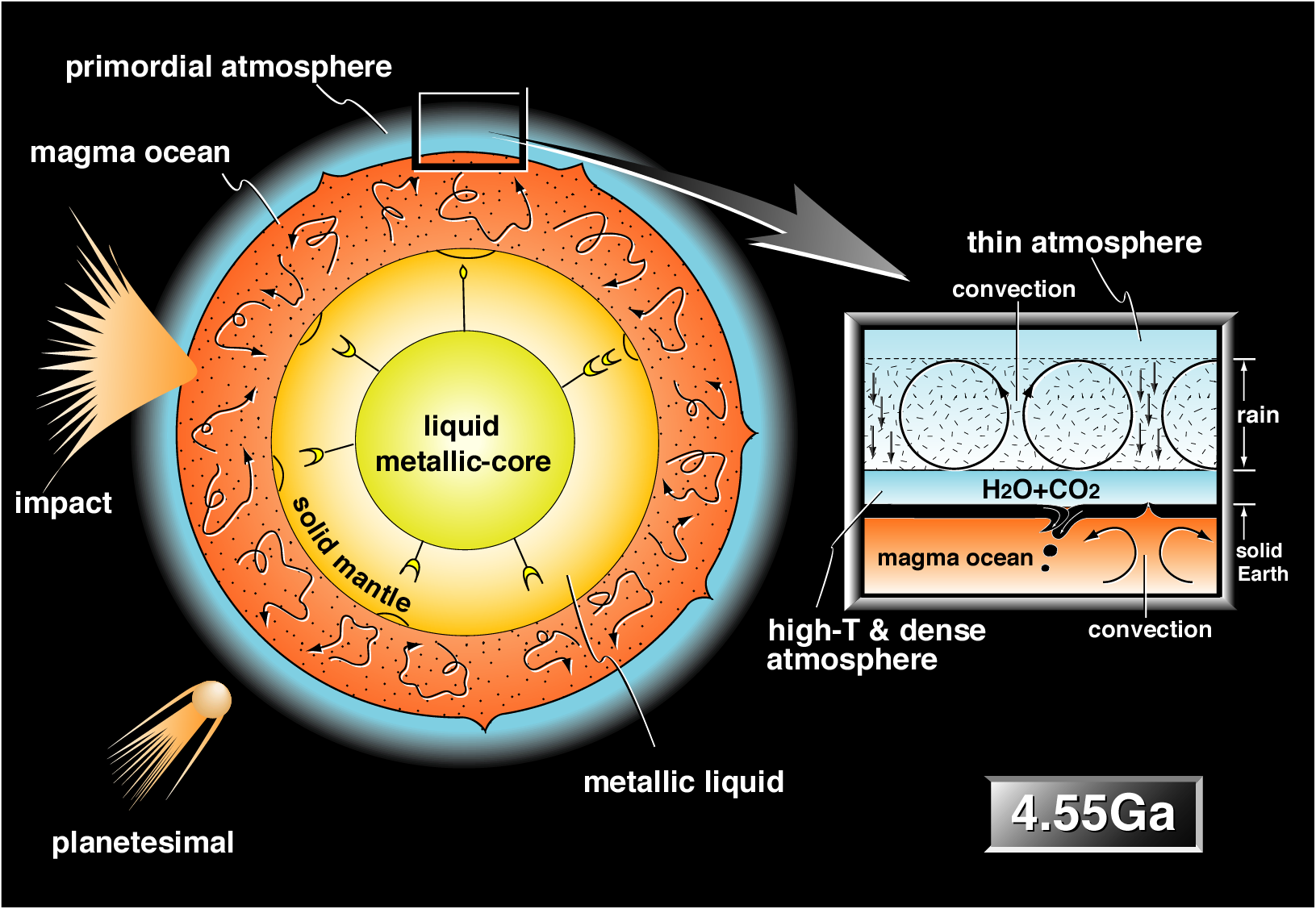 東京工業大学　丸山茂徳先生の資料より
[Speaker Notes: c3ちわ]
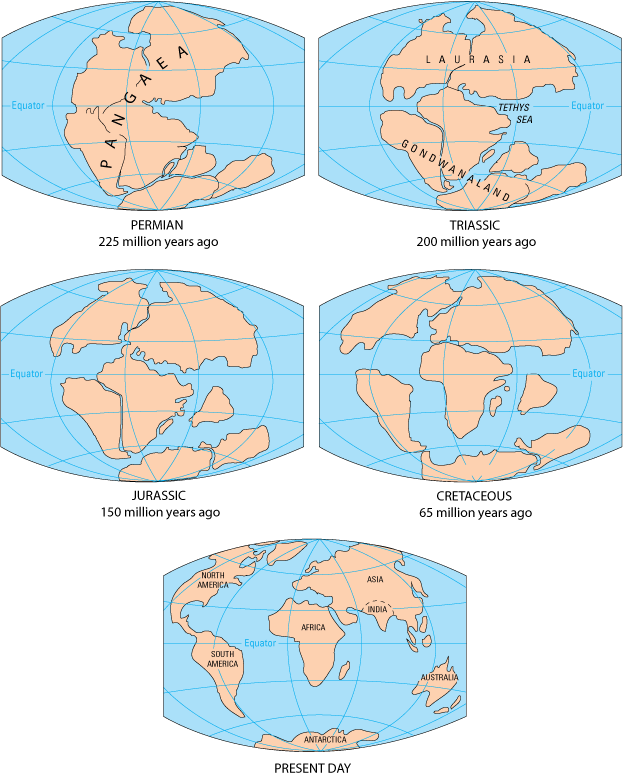 プレートテクトニクスと大陸移動説
2億2千万前
2億前
大陸は約2億年ごとに
くっついたり離れたりしている。

今から2~3億年後には再び巨大大陸ができると考えられる。
6500万年前（恐竜絶滅の頃）
1.5億前（ジュラ紀）
Kious & Tilling, The Dynamic Earthより
http://pubs.usgs.gov/gip/dynamic/dynamic.html
現在
[Speaker Notes: a2ちわ]
プレートテクトニクスとプルームテクトニクス
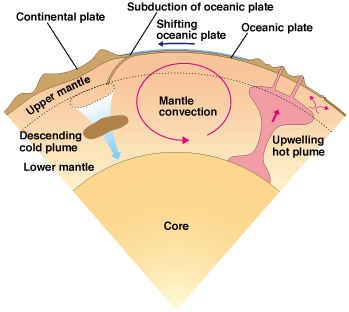 マントルの大規模な対流（プルーム）がプレートの運動を引き起こしている
[Speaker Notes: c3ちわ]
生命とは？
外界と自分を区別する境（細胞膜）を持つ

代謝を行う（外界からエネルギーや物質を取り込み、利用して、排出する）

自己複製を行う
[Speaker Notes: a2ちわ]
生命じゃないもの
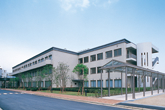 建物：外界と内部を区別するが、
代謝もしないし自己複製もしない
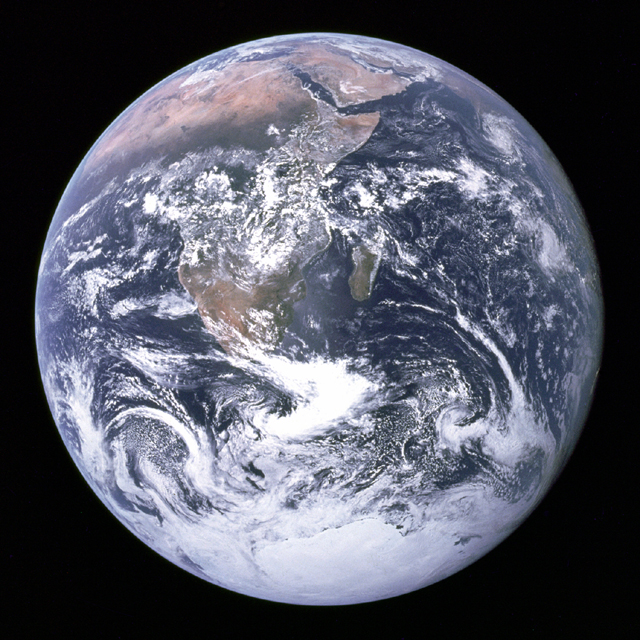 地球：外界と内部を区別はややあいまい。代謝みたいなこと（太陽エネルギーを取り入れて海洋や大気が循環）もするが、自己複製はしない
コンピュータウイルス：
自己複製はするが、「外界と内部」という概念はない。代謝もしない。
[Speaker Notes: a2ちわ]
ウイルス
天然痘ウイルス
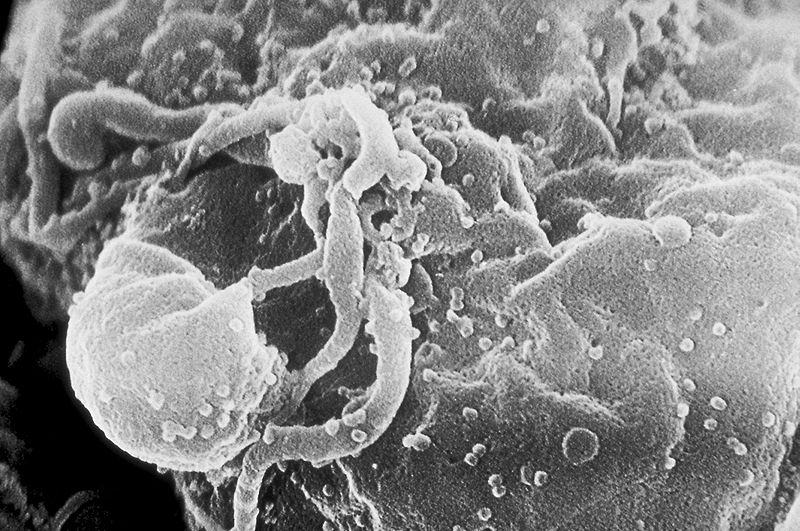 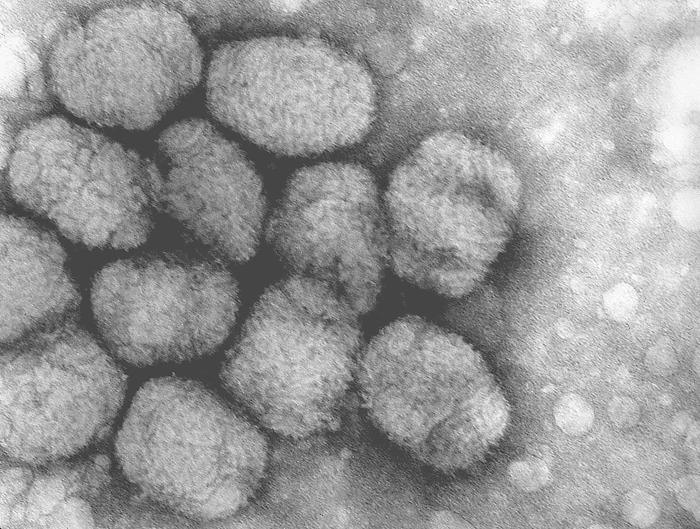 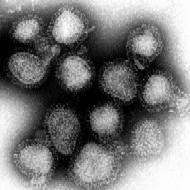 ヒト免疫不全ウイルス
Human Immunodeficiency Virus, HIV
インフルエンザウイルス
[Speaker Notes: a1ちわ]
ウイルスは生物と無生物の中間
ウイルスは遺伝情報(DNA/RNA)を持つ

細胞は持たない。自分自身で代謝は行わない。

自分だけでは自己複製できない。他の生物の細胞に寄生して増殖する。

化学物質のように結晶化して保存できる(Stanley 1935)
[Speaker Notes: a2ちわ]
地球生命史重大事件
地球の誕生（約45億年前）
原始生命の発生(約40億年前)
バクテリア（原核細胞）の出現（38-35億年前）
光合成の開始（27億年前）
真核細胞の出現（21億年前）
多細胞生物の出現（10億年前）
硬骨格生物の出現(5.5億年前）
人間の出現（500万年前）
[Speaker Notes: b3ちわ]
ユーリー・ミラーの実験
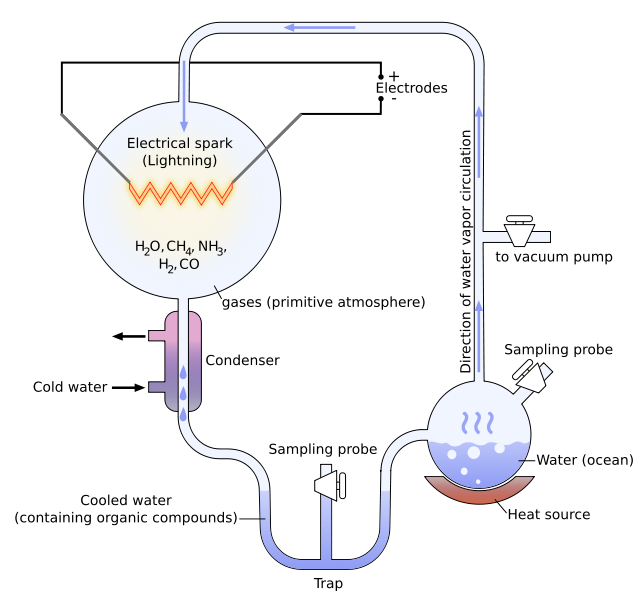 原始地球の大気に存在していたと考えられる、水、メタン、アンモニア、水素を混ぜて放電すると、生命の材料であるアミノ酸ができた

（生命ができたわけではない。材料になりうる物質の一部ができただけ）
[Speaker Notes: b2ちわ]
パンスペルミア説
最初の生命（の種）が地球で生まれたのではなく、宇宙からやってきたとする説

生命そのものというより、材料となる化学物質（アミノ酸など）が宇宙からやってくる、というのも含む（準パンスペルミア）。宇宙空間では多くの有機物、変わった形の分子が見つかっている。あり得ない話ではない。
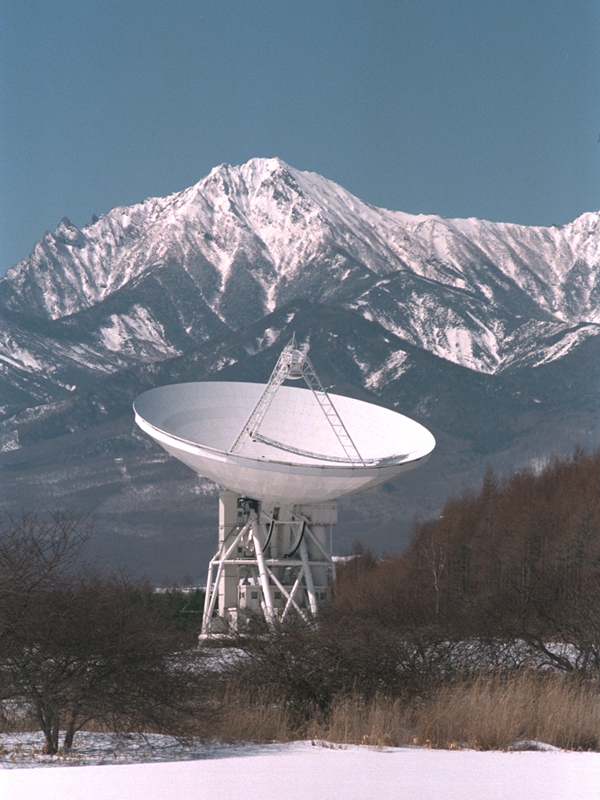 多数の星間分子を発見した
野辺山45m電波望遠鏡
[Speaker Notes: a1ちわ]
一番最初の生命の証拠
炭素原子には陽子6つ、中性子6つを持つC12と、陽子6つ、中性子7つを持つC13がある。
生命はC12を選択的に取り込む＝＞C13の割合が自然界より少ないと、生命活動の間接的証拠
グリーンランドの約38億年前の変成岩中で、C13が特異に低い値を持つものが見つかったのが。地球で最初の生命の証拠。
40億年前くらいまで、原始地球は恐らく岩石も溶けた高温のマグマオーシャンのような状態だった。生命は地球が「生命が住めるような環境」になってからすぐに誕生？
[Speaker Notes: b3ちわ]
地球最古の化石
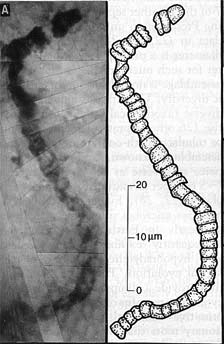 約35億年前のバクテリア

チャートと呼ばれる、海の底に堆積する
岩石から発見。

最古の生物は海の底？

浅い海で生まれたという説もあるが、どうやら最近は深海という説が優力。
Schopf 1993
[Speaker Notes: b2ちわ]
地球生命の系統
動物
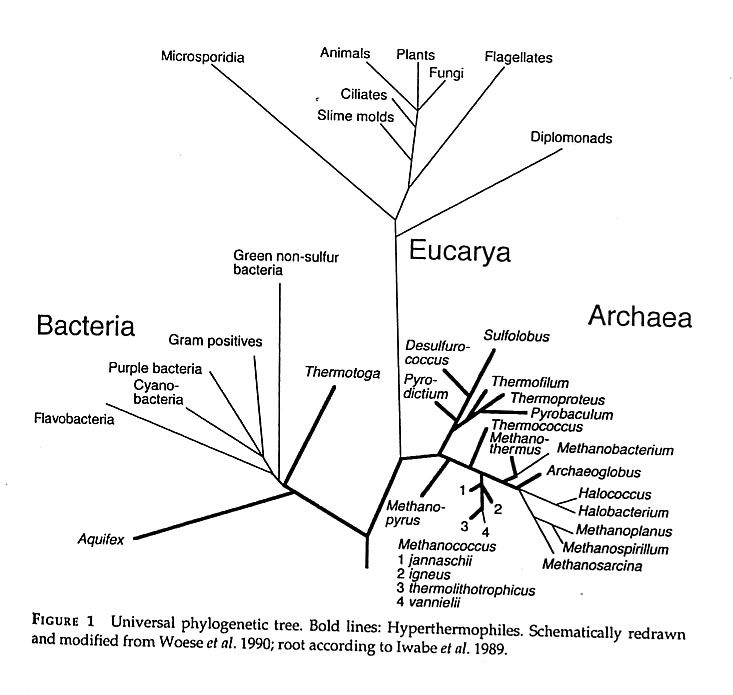 真核生物
真性細菌
（バクテリア）
古細菌
共通の祖先
真性細菌と古細菌を合わせて
原核生物（細胞核を持たない生物）という
太線部分は~100度の高温の水を好む好熱菌
[Speaker Notes: b3ちわ]
初期の生物の姿
深海で生まれたらしい。高温を好む熱水菌の仲間。
＝＞恐らく、深海で火山活動がある熱水活動域で、メタン発酵や硫黄酸化をエネルギーにして活動していた。
この頃地球に酸素はほとんどない。当時の生物は嫌気性、つまり酸素はむしろ猛毒。
酸素がない=>オゾン層もない=>大量の紫外線が降り注ぐ=>地上は生命が生まれる環境ではなかった。
ここまでが、少なくとも35億年前（地球ができて10億年）くらいまでにでき、27億年前まで続いた。
[Speaker Notes: a2ちわ]
27億年前の大事件：光合成の開始
光合成とは？
材料（水と二酸化炭素）から光のエネルギーを使って、酸素と有機物（糖分）を作ること

約27億年前、浅海で酸素発生型光合成を行うシアノバクテリアが出現

当時の生物は嫌気性。酸素は迷惑な産業廃棄物。
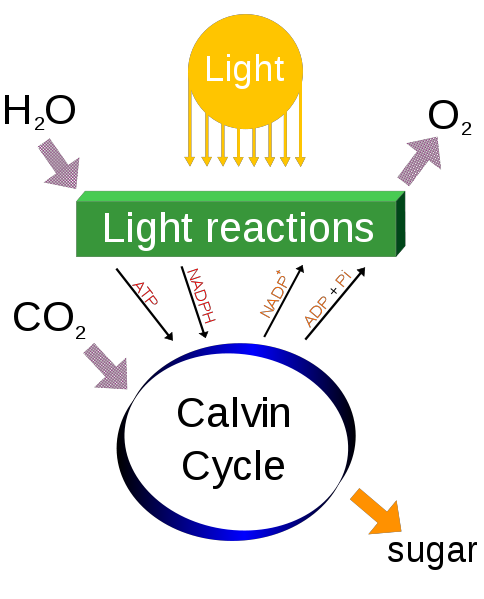 [Speaker Notes: a2ちわ]
酸素は毒？
酸素(O2)は他の物質と反応しやすい（酸化、燃焼）
エネルギーを得るのに便利
同時に、何でも「錆びさせて（酸化させて）」しまう危険な物質（活性酸素）

体内に酸化防御装置（酵素）を準備して、地球中にまき散らされた酸素を呼吸する生物が出現（約20億年前）
[Speaker Notes: a2ちわた]
真核生物の出現(21億年前)
真核生物＝DNAが「核」という入れ物に保護され、ミトコンドリア、葉緑体などの細胞内の様々な小器官を持つ生物。（人間も真核生物）
共生説：　恐らく、真核生物の細胞中小器官は、それぞれ独自の能力を持った別の原核生物だった
光合成をするシアノバクテリア＝＞葉緑体
呼吸能力を持つ原核生物＝＞ミトコンドリア
真核生物の登場により、細胞が大型化し、DNAが核という容器に守られ、細胞内の分業が進んだ＝＞より複雑な生命への道
核
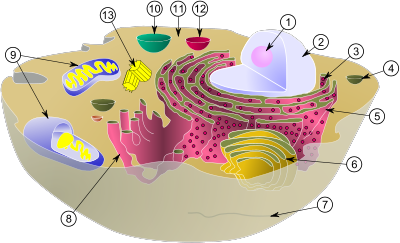 ミトコンドリア
[Speaker Notes: b3ちわ]
多細胞生物の出現(10億年前)＝＞巨大化、複雑化硬骨格生物の出現（5.5億年前）＝＞硬殻＝身を守るもの...他の生物の補食が始まったこの辺りより前を先カンブリア時代とよぶ
三葉虫
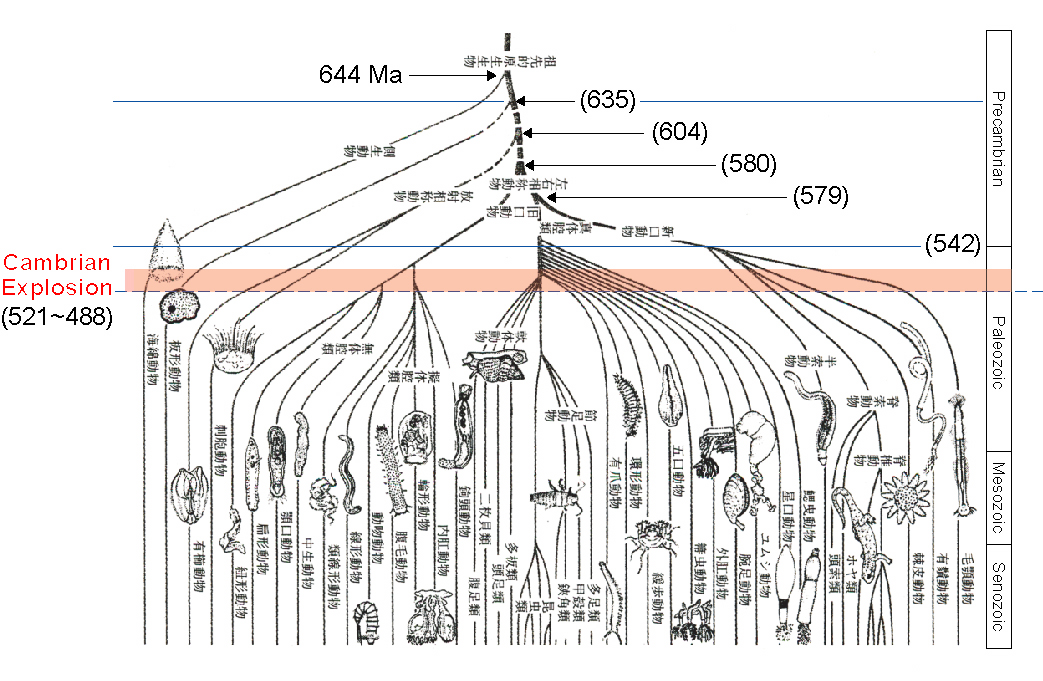 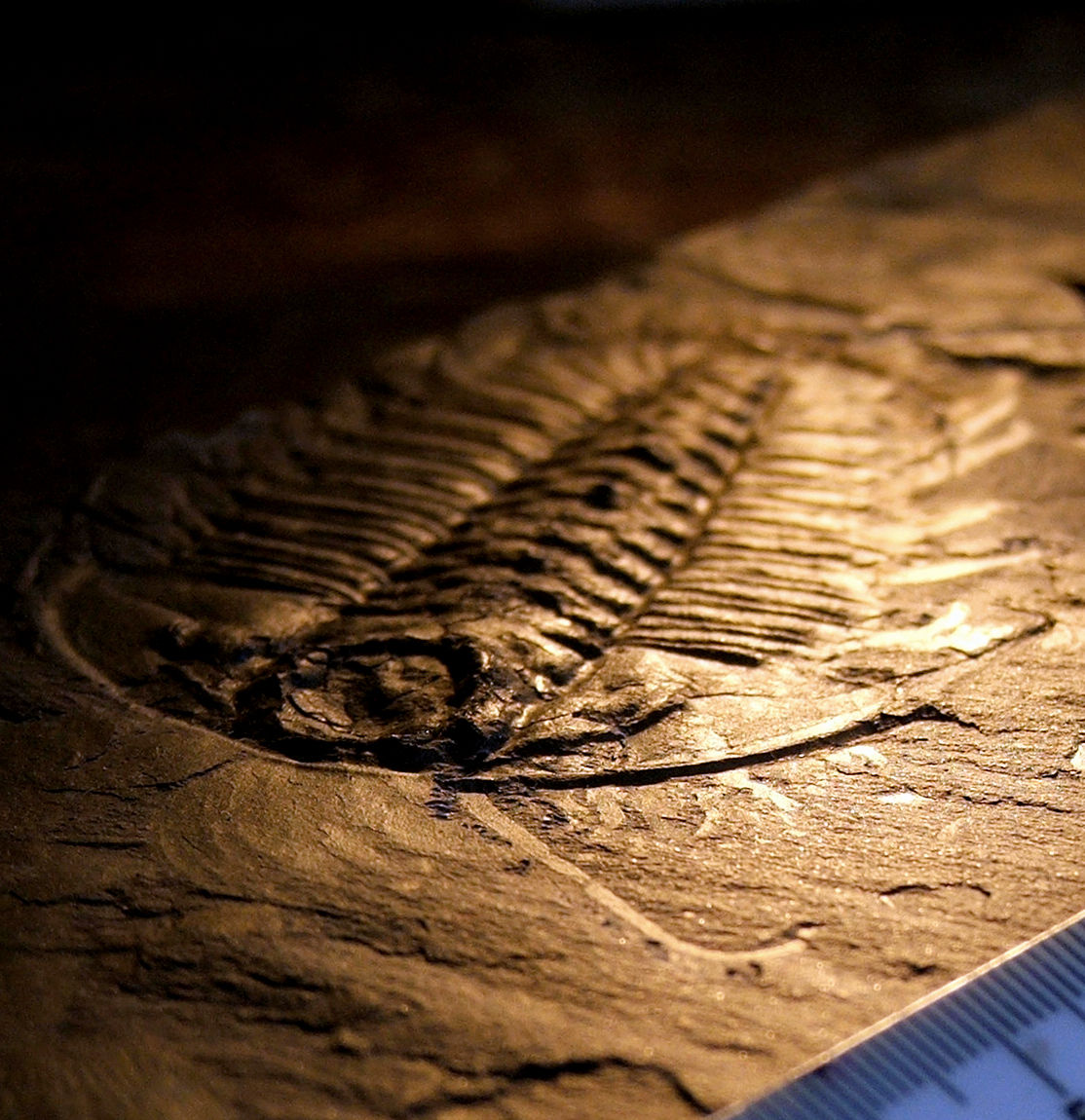 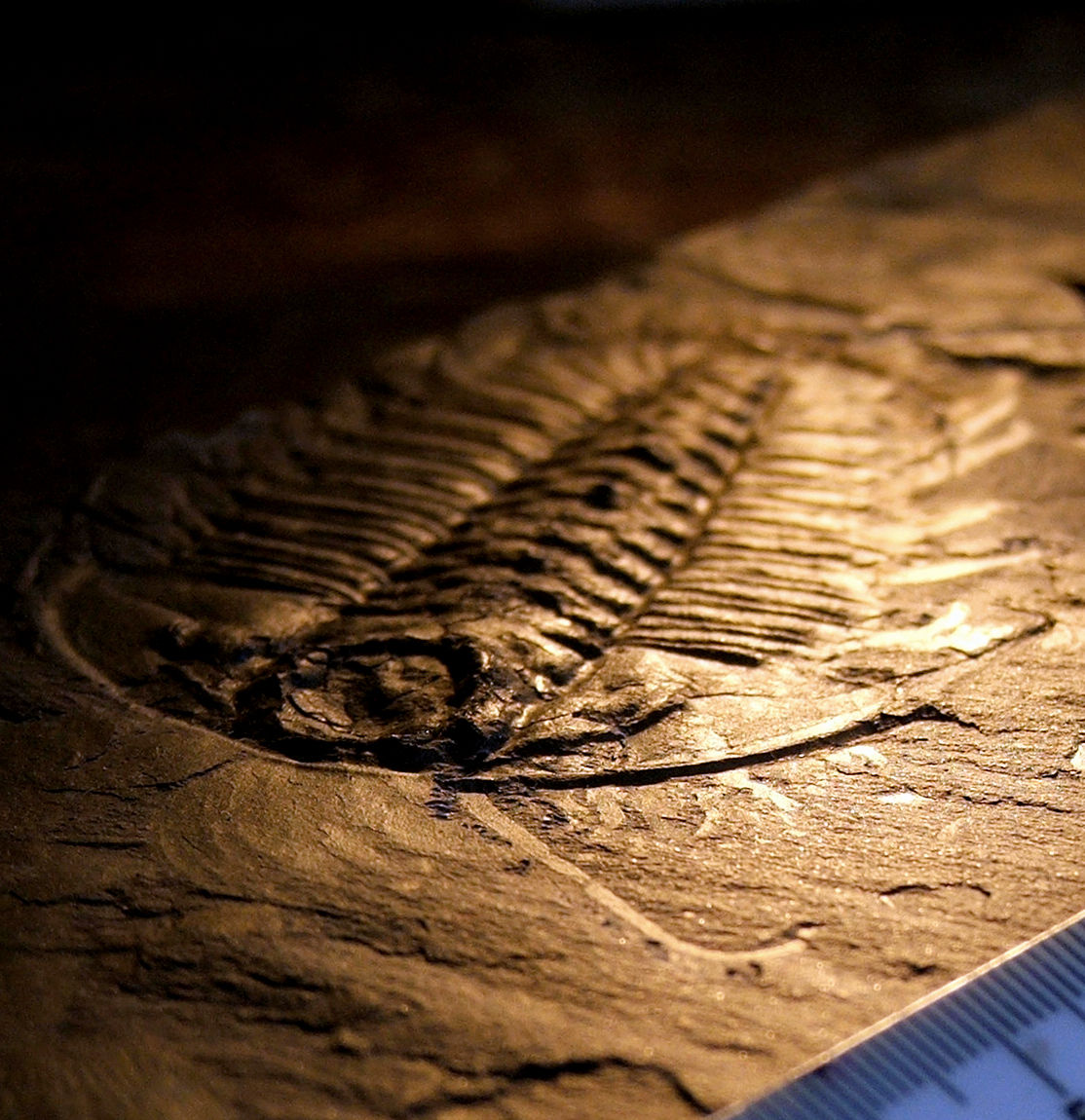 [Speaker Notes: c2ちわ]
カンブリア紀爆発
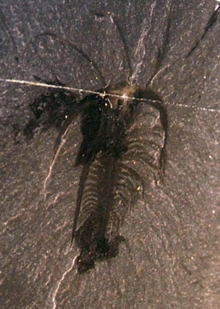 カンブリア紀(5.45〜5億年前)におきた
生物の急激な多様化。
多くはすぐに絶滅した。
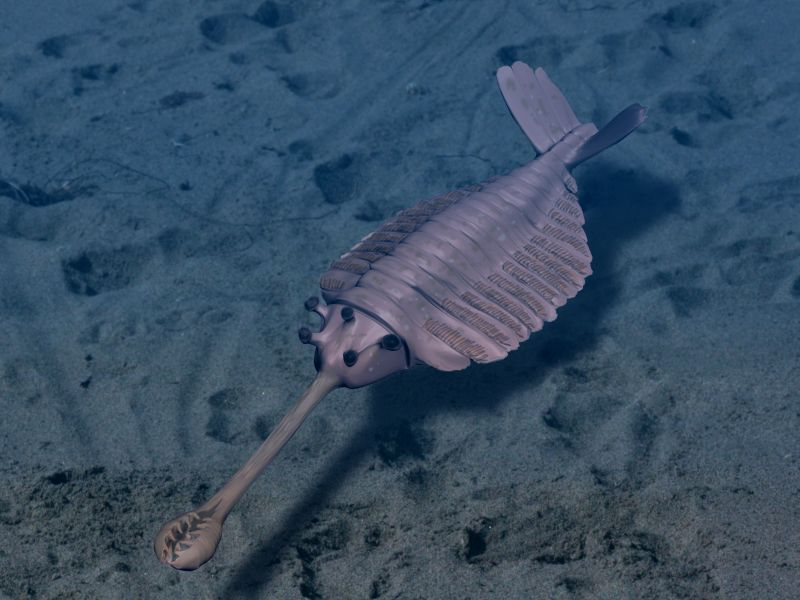 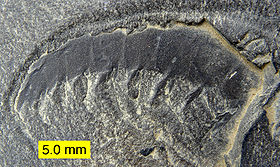 [Speaker Notes: c１ちわ]
陸地への進出
生物の多様化＝＞複雑な生態系、ピラミッド型の食物連鎖

住処を探して新しいフロンティア...陸地へ

ちょうど4〜5億年前に太陽からの紫外線をふせぐオゾン(O3)層が形成され、生命が陸地に住めるようになった

大型化、恐竜の誕生
[Speaker Notes: b2ちわ]
全球凍結 (snow ball earth)
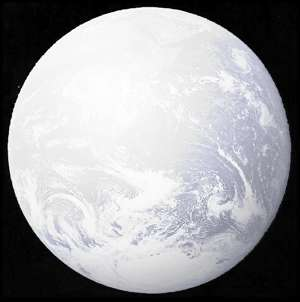 24〜22億年前と7〜6億年前に、地球のほぼ全体が氷に覆われた時期があったと考えられている。
[Speaker Notes: b1ちわ]
→生物の種類
大量絶滅
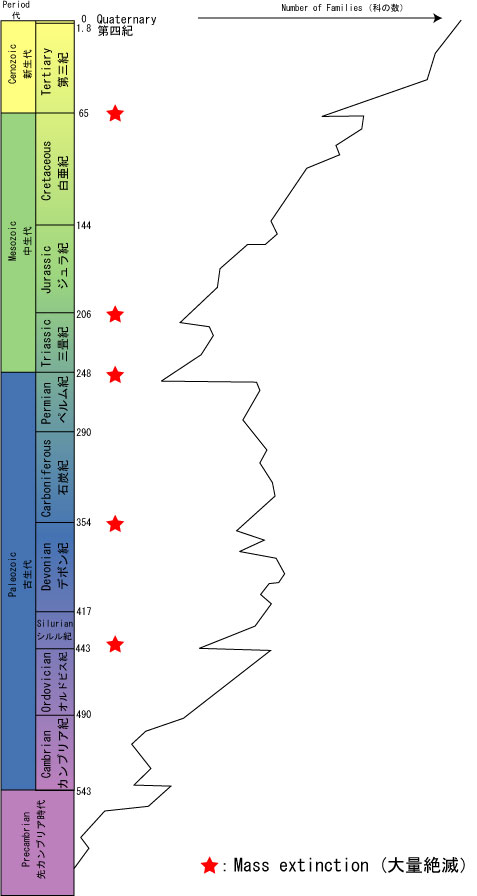 恐竜の絶滅
生命の大量絶滅は何度も起きている。

6500万年前の恐竜の絶滅は、恐らく巨大隕石の衝突によるもの。

外的要因：巨大隕石、近傍の星の超新星爆発など

内的要因：気候変動、火山活動など
１億年前
３億年前
★:　大量絶滅
5億年前
カンブリア紀爆発
[Speaker Notes: a2ちわ]
人類（ホモ・サピエンス）の誕生
約500万年前：サルから分化（猿人）
アウストラロピテクスのルーシー（アフリカ）
約200万年前：ホモ・ハビリス(最初のヒト属)...石器を使用
約180年前：原人の誕生（北京原人、ジャワ原人）...火を使用
約50万年前：旧人：ネアンデルタール人など...脳が大きくなり精神的に進化。ネアンデルタール人の葬式後から花の花粉が見つかっている
約20万年前：新人（現生人類）
[Speaker Notes: a1ちわ]
現代は６番目の大絶滅時代か
年間40000種の絶滅...恐竜の絶滅時代より速い

多くは開発や乱獲、外来種の持ち込みなど人間の活動に由来すると言われている。
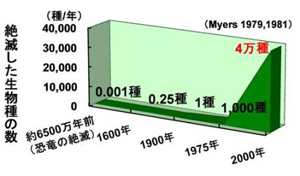 COP10のHPより
[Speaker Notes: a1ちわた]
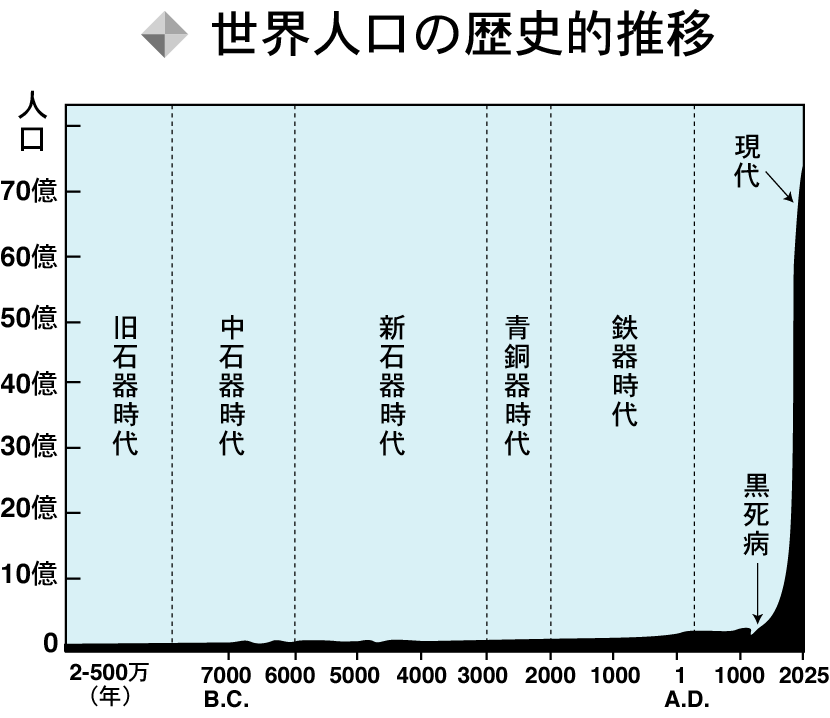 [Speaker Notes: b1ちわ]
今日のまとめ
水素とヘリウムしかない宇宙の中で、星の中で重たい元素が生まれ、それが地球や生命の材料となった。

生命がどのように誕生したのは、分かっていないが、生命は地球が「居住可能」になってから比較的すぐ生まれた。それは宇宙からやってきたのかもしれないし、地球で自然に生まれたのかもしれない。

地球の環境はこれまでも変化を続けてきた。生命はそこに積極的な役割を果たしてきた。

酸素が猛毒となる生物もいる。なにが「よい環境」かはその生物によって違う。
[Speaker Notes: a2た]